World PlumbingDay March 11
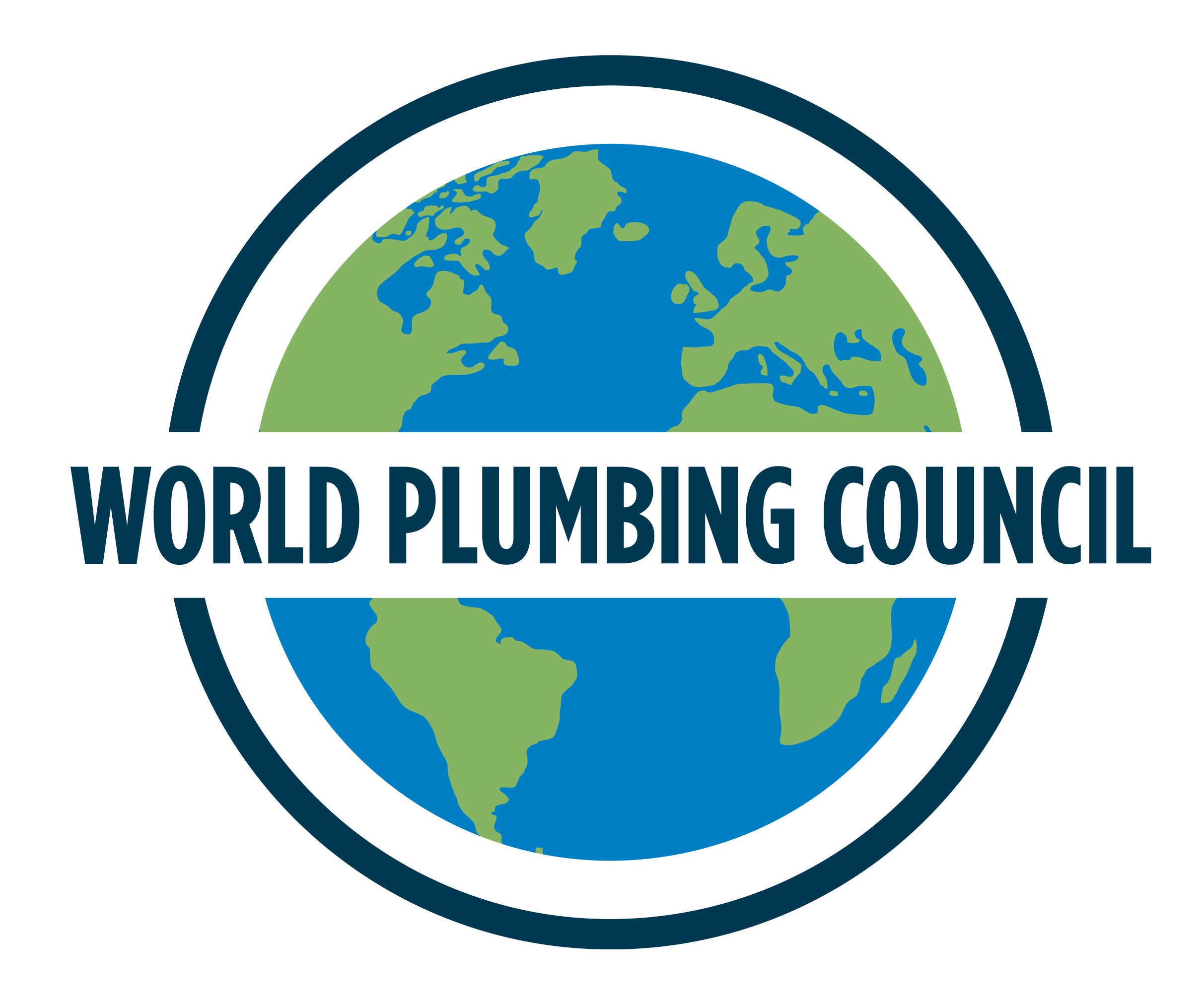 By
World plumbing day
Who am I?
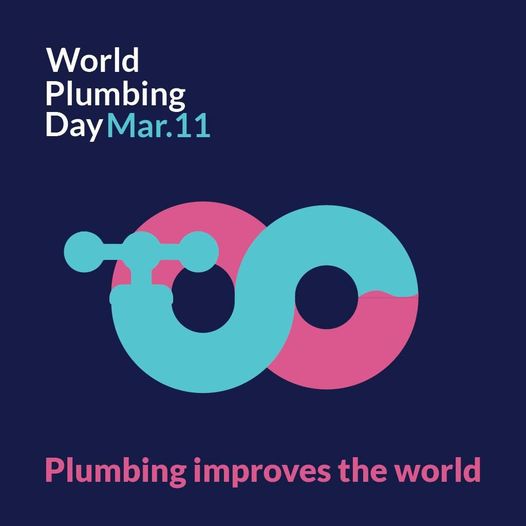 Where does Water come from?
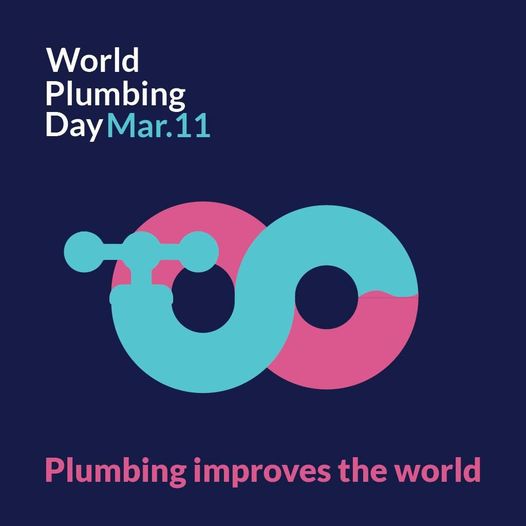 [Speaker Notes: Expected answers; The Tap, The Sea, Rivers, Streams, Rain, The Ground, Bottles]
Where does water come from?
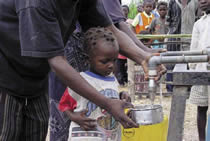 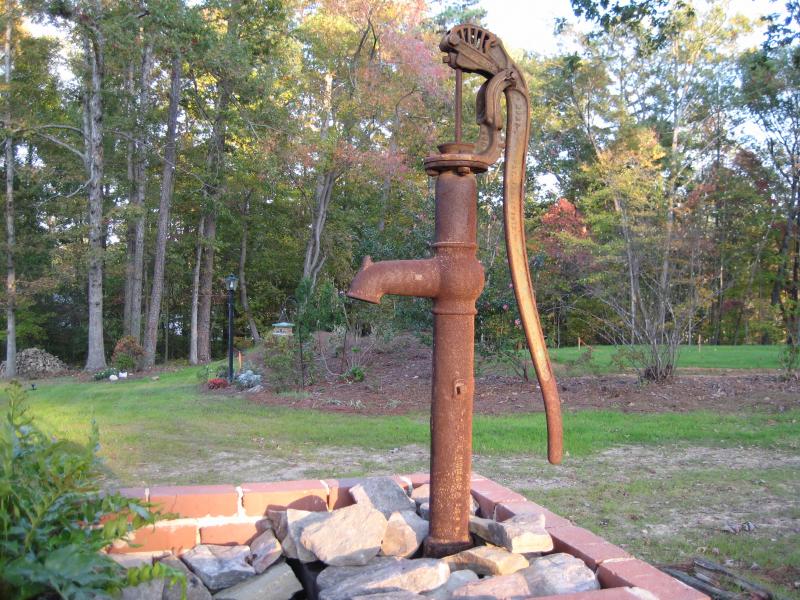 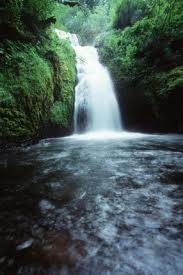 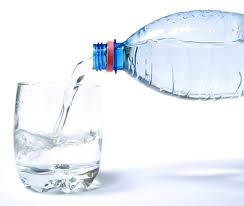 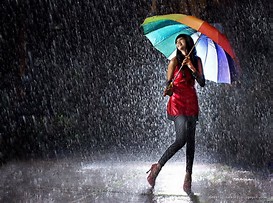 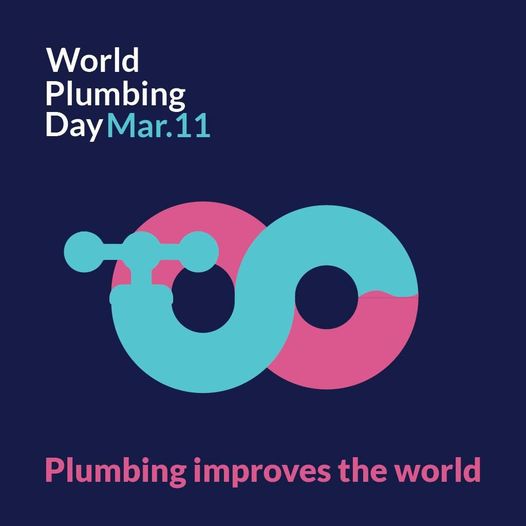 What do you use water for?
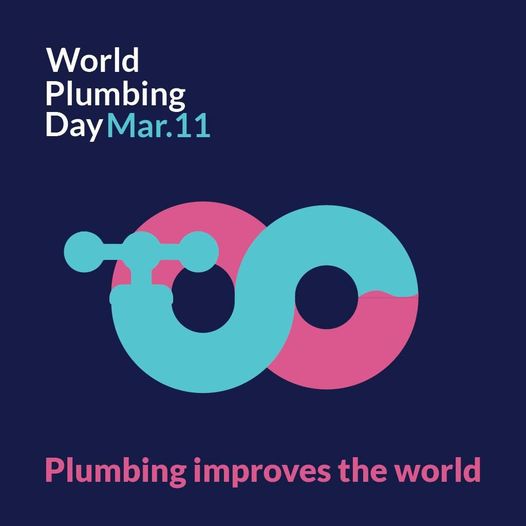 [Speaker Notes: Expected answers
Drinking, Cooking, Washing/Bathing, Flushing Toilets, Leisure (Swimming etc.)]
What do you use Water For?
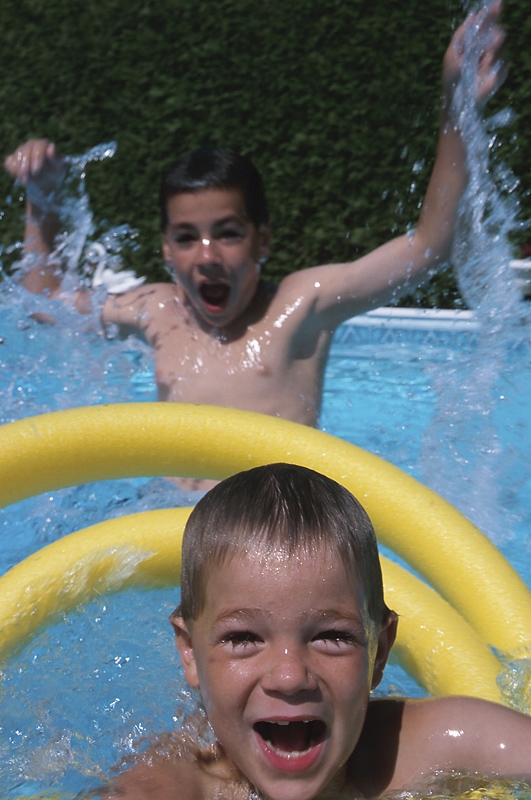 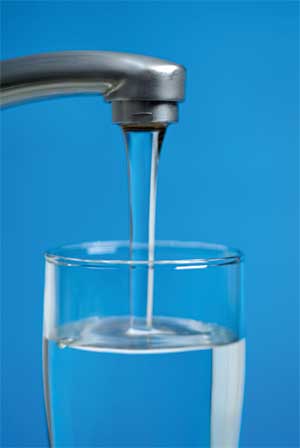 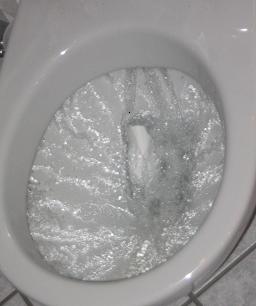 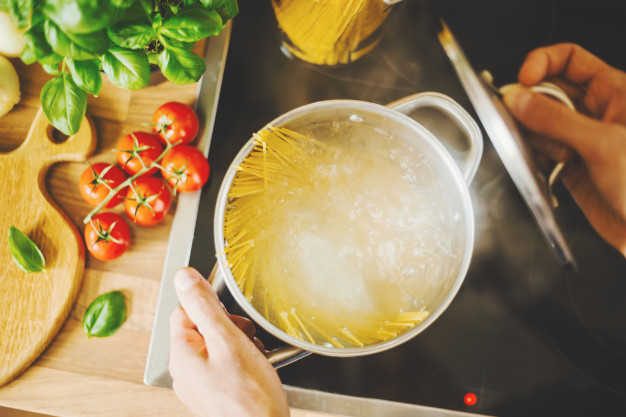 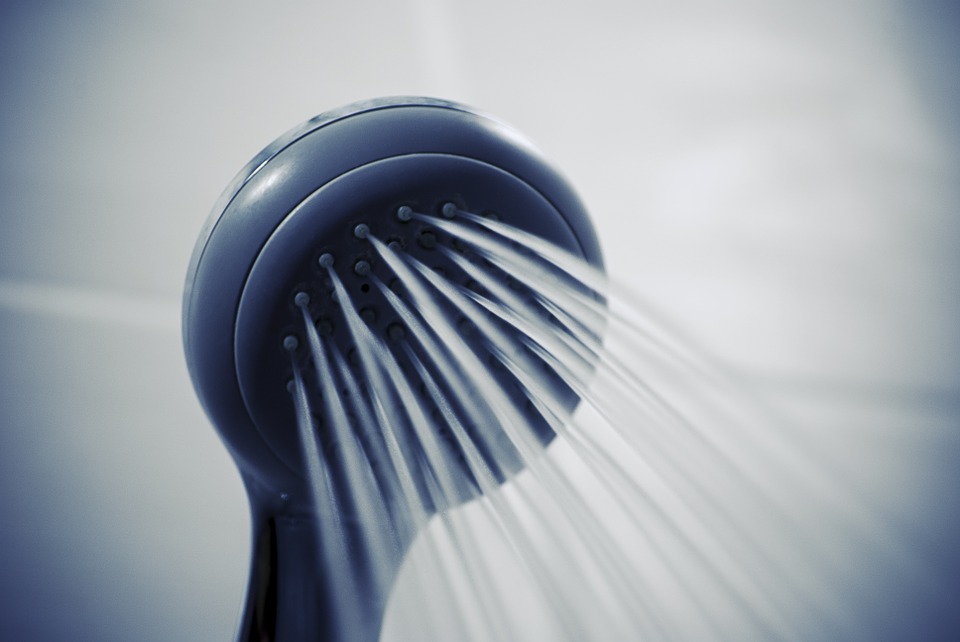 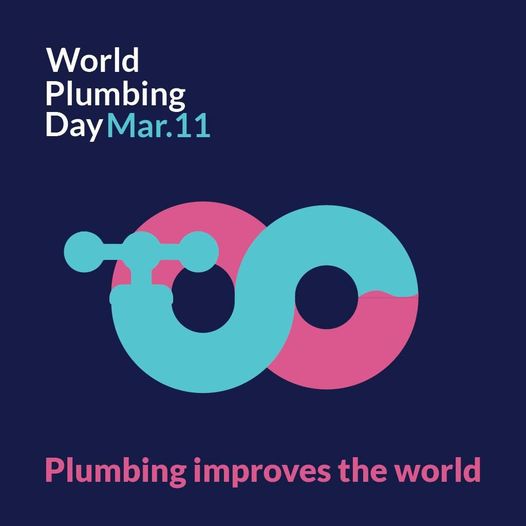 Earth is covered in water -but how much is fresh drinking water?
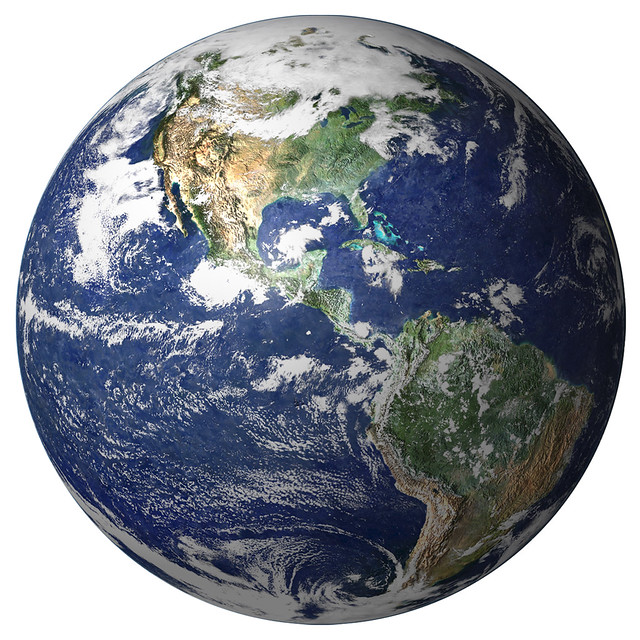 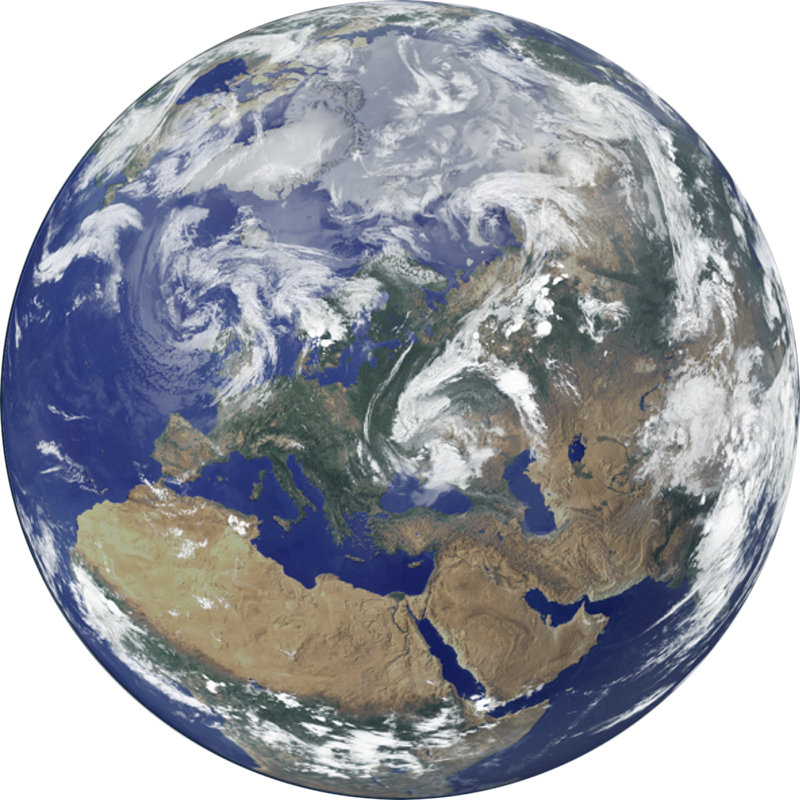 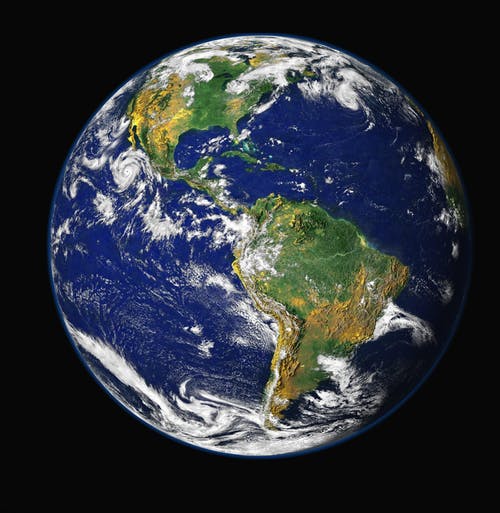 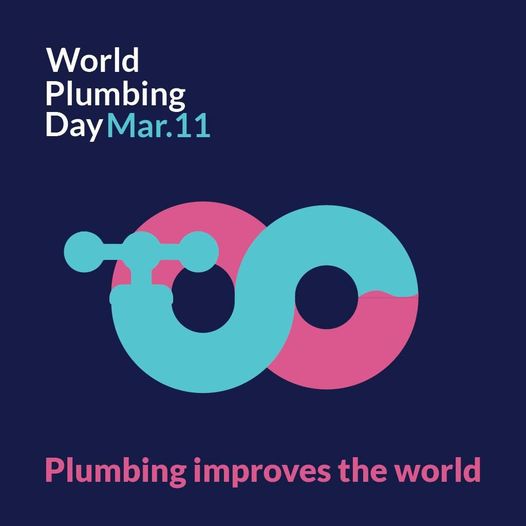 [Speaker Notes: Expected answers
Drinking, Cooking, Washing/Bathing, Flushing Toilets, Leisure (Swimming etc.)]
Earth is covered in water -but how much is fresh drinking water?
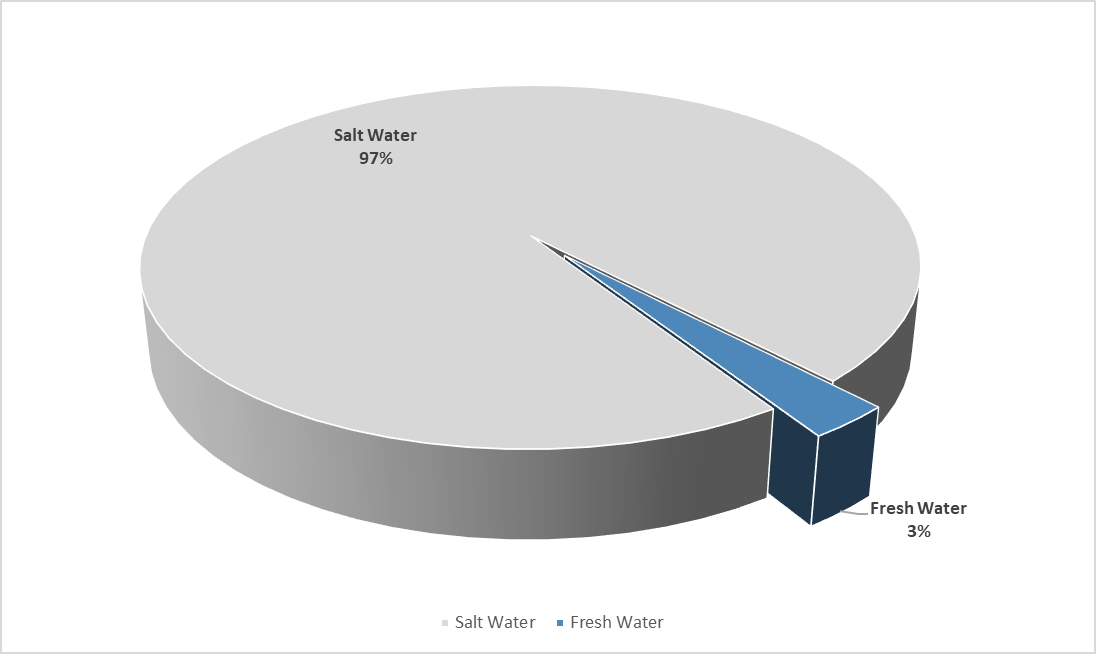 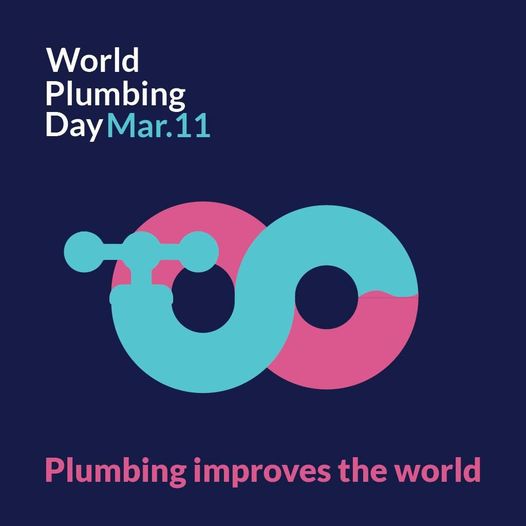 70% of the fresh water is frozen in the icecaps of Antarctica and Greenland
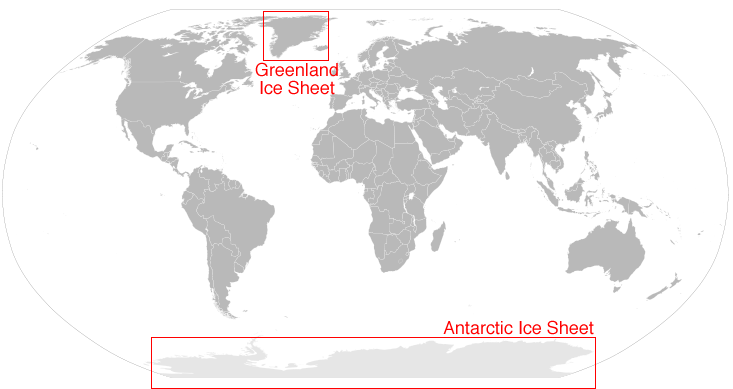 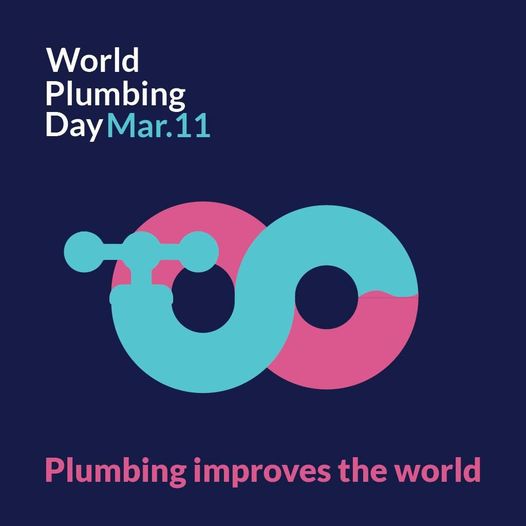 [Speaker Notes: The other water we drink comes from rain and snow. It is the water that fills the rivers, lakes, and streams. Water is pumped, both from groundwater or surface water sources, into pipes or tanks. The pipes eventually lead to our homes, schools, businesses, and any place where you can turn on the tap and drink water.]
What would life be like without Water?
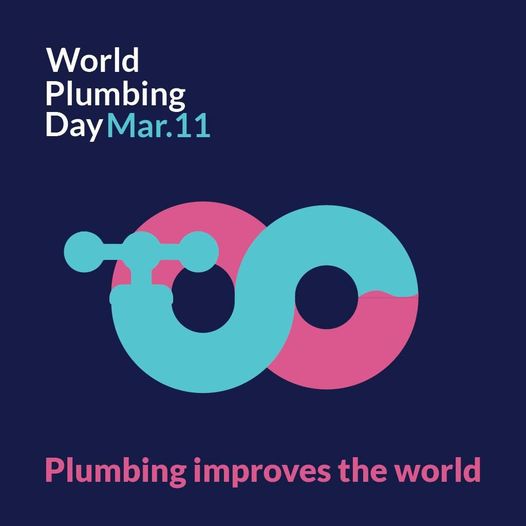 What would life be like without Water?
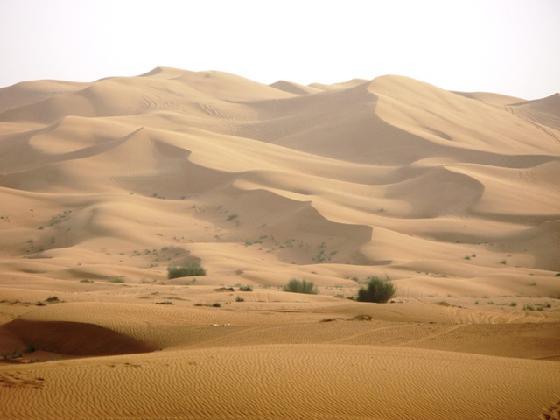 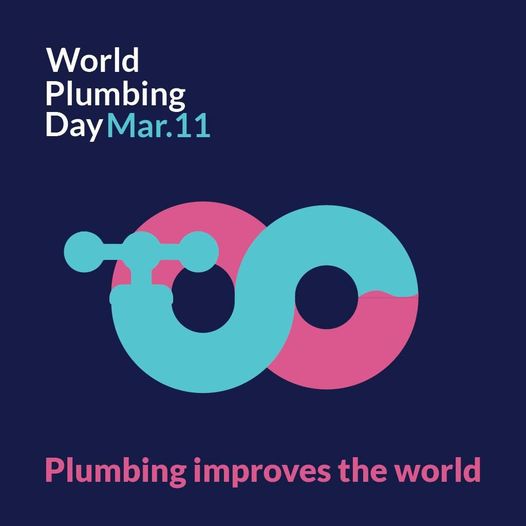 [Speaker Notes: Expected answers;. Dry, Dusty, Unclean, Thirsty, Unhealthy/dangerous to life]
People are affected by poor plumbing
2,100,000,000 people do not have taps, that bring fresh water, in their house.  That’s 3 in 10 people.
4,500,000,000 people do not have toilets in their house.  That’s 6 in 10 people.
361,000 children aged under 5 die each year from water born diarrhoea caused by contaminated water.  Almost 1,000 a day.
900,000,000 school children have no handwashing facilities.
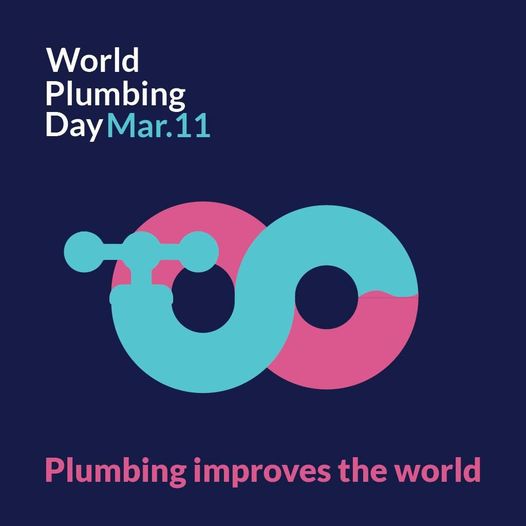 [Speaker Notes: Encourage children to express these numbers in words (2.1 billion, 4.5 billion and 361 thousand) and relate these to the population of their own town, city and country.]
Plumbing IS ESSENTIAL
Vital role in promoting the link between:
good quality plumbing
environmental sustainability
economic prosperity
even more than ever during the present global COVID-19 pandemic, public health and hygiene
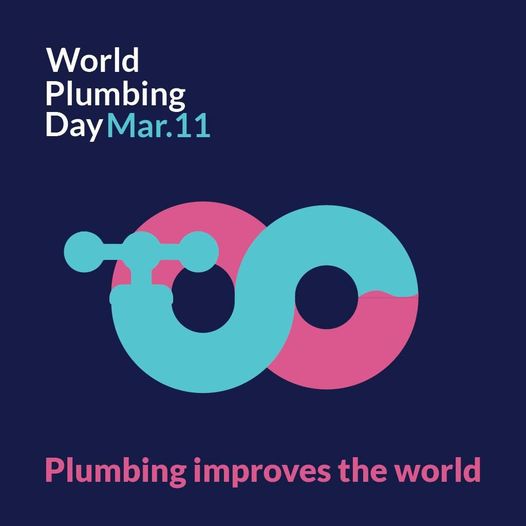 [Speaker Notes: Encourage children to express these numbers in words (2.1 billion, 4.5 billion and 361 thousand) and relate these to the population of their own town, city and country.]
What work does a Plumber do?
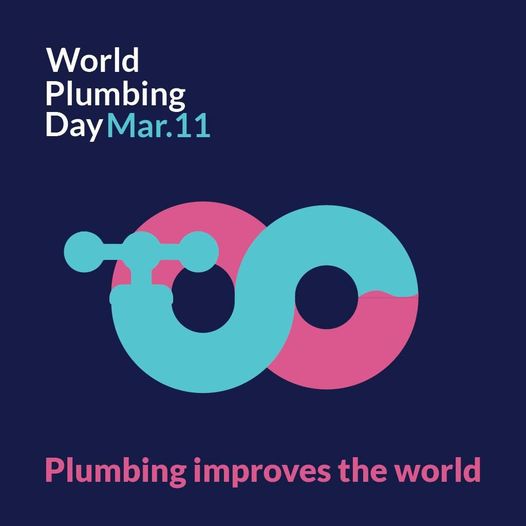 What work does a Plumber do?
They install and fix:
Bathrooms and Kitchens 
Toilets 
Central Heating
Solar panels
Air-conditioning
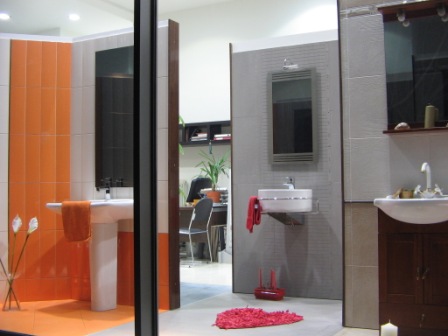 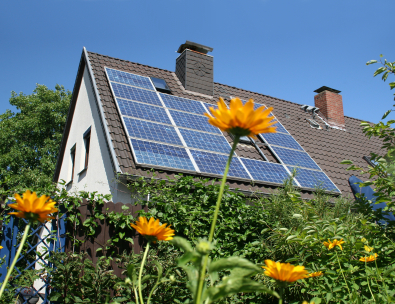 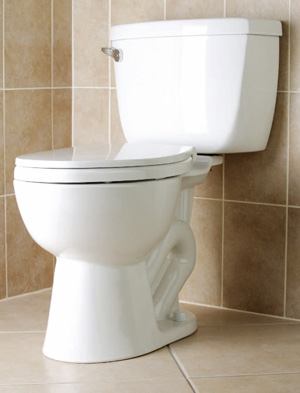 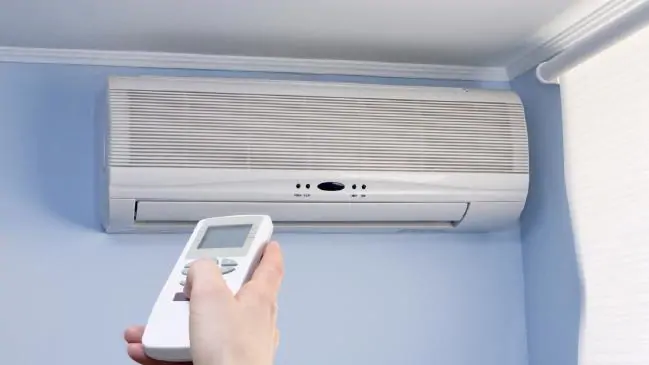 Why Is plumbing important for keeping you healthy?
60-70% of the body is made of water which makes drinking clean water from taps is essential to keep you hydrated, keep you alert and functioning properly. 



Washing your hands with water and soap cleans off dangerous germs, viruses (like COVID-19) and bacteria that can make you sick.
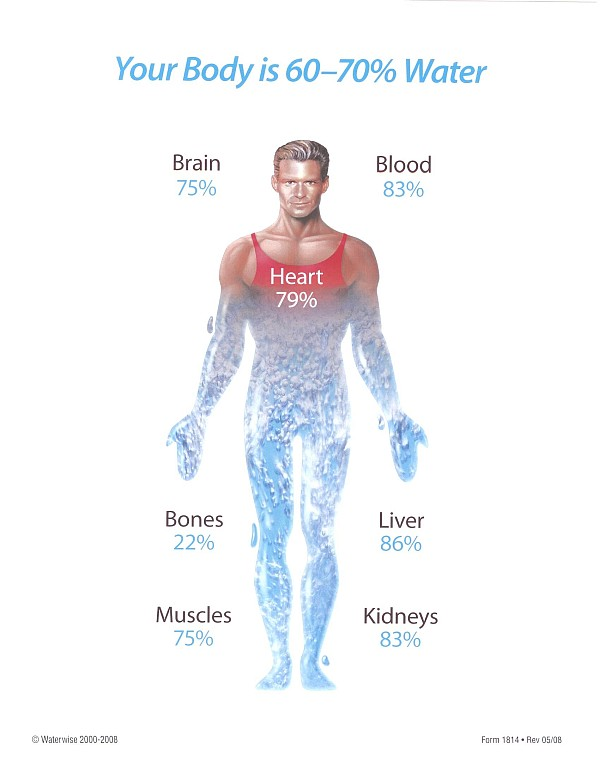 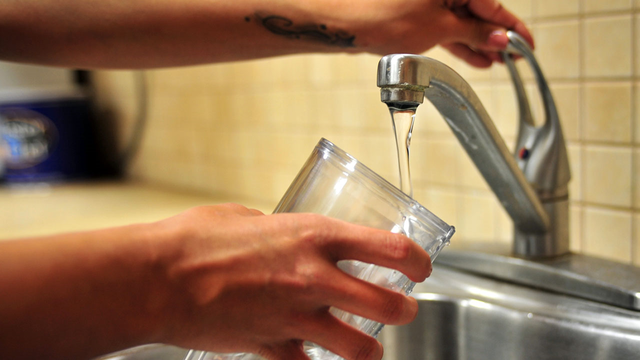 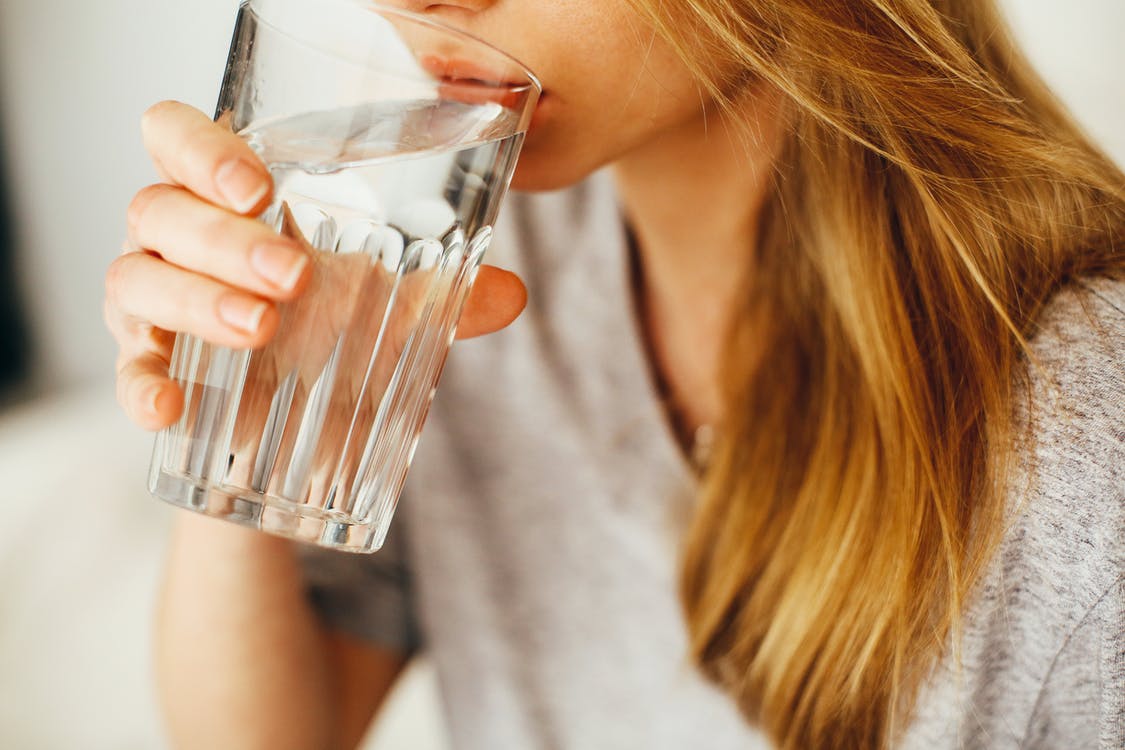 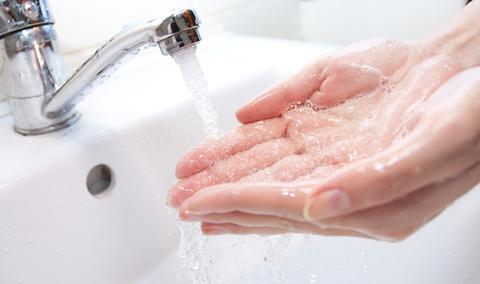 Why Is plumbing important for keeping you healthy?
Flushing the toilet takes the dirty water away to be safely sanitized so it does not contaminate your drinking water. 



Taking a shower or bath cleans off thedirt and removes odours collected on your body. This helps you be hygienic and maintain your good health so you don’t get sick.
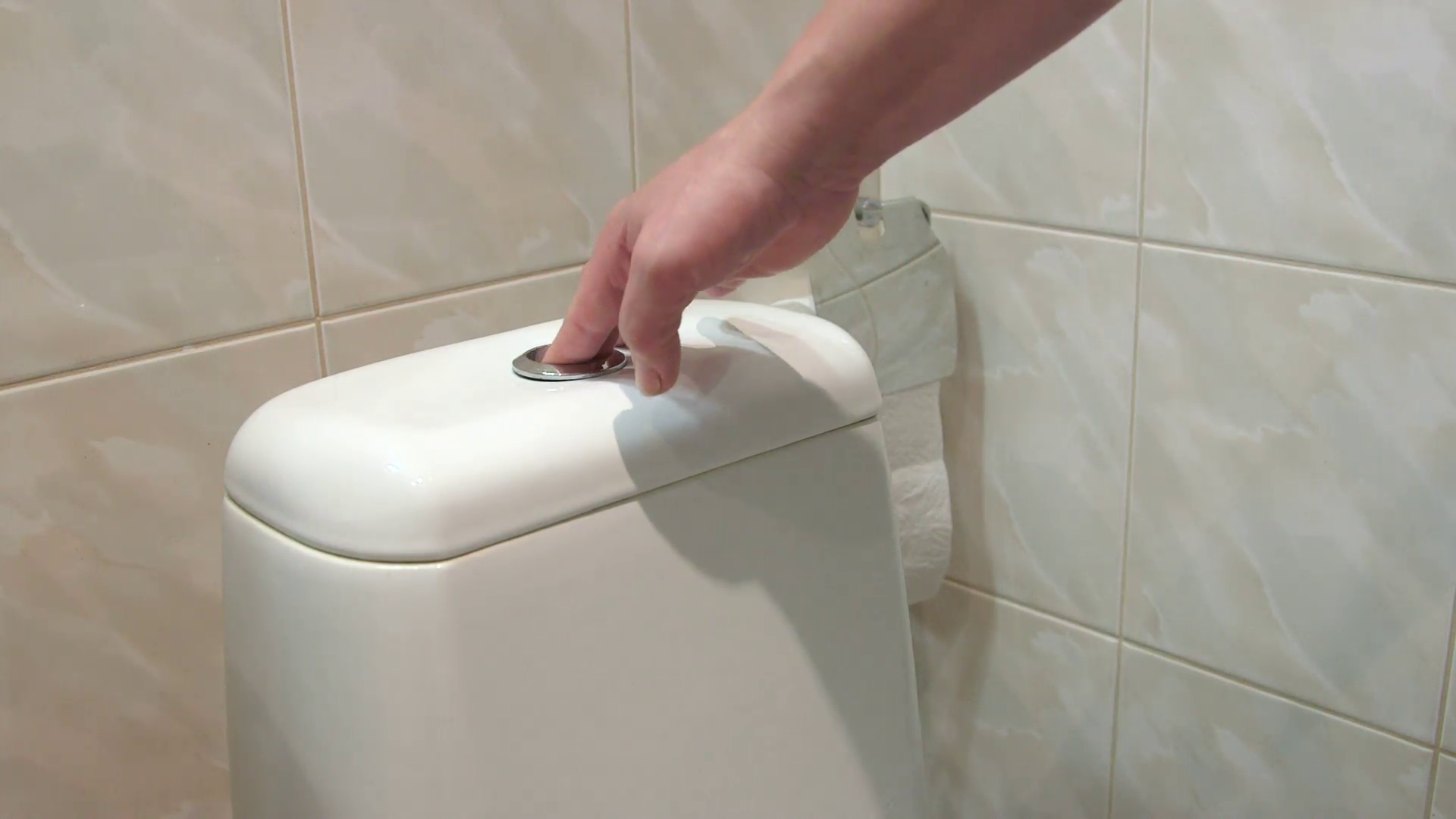 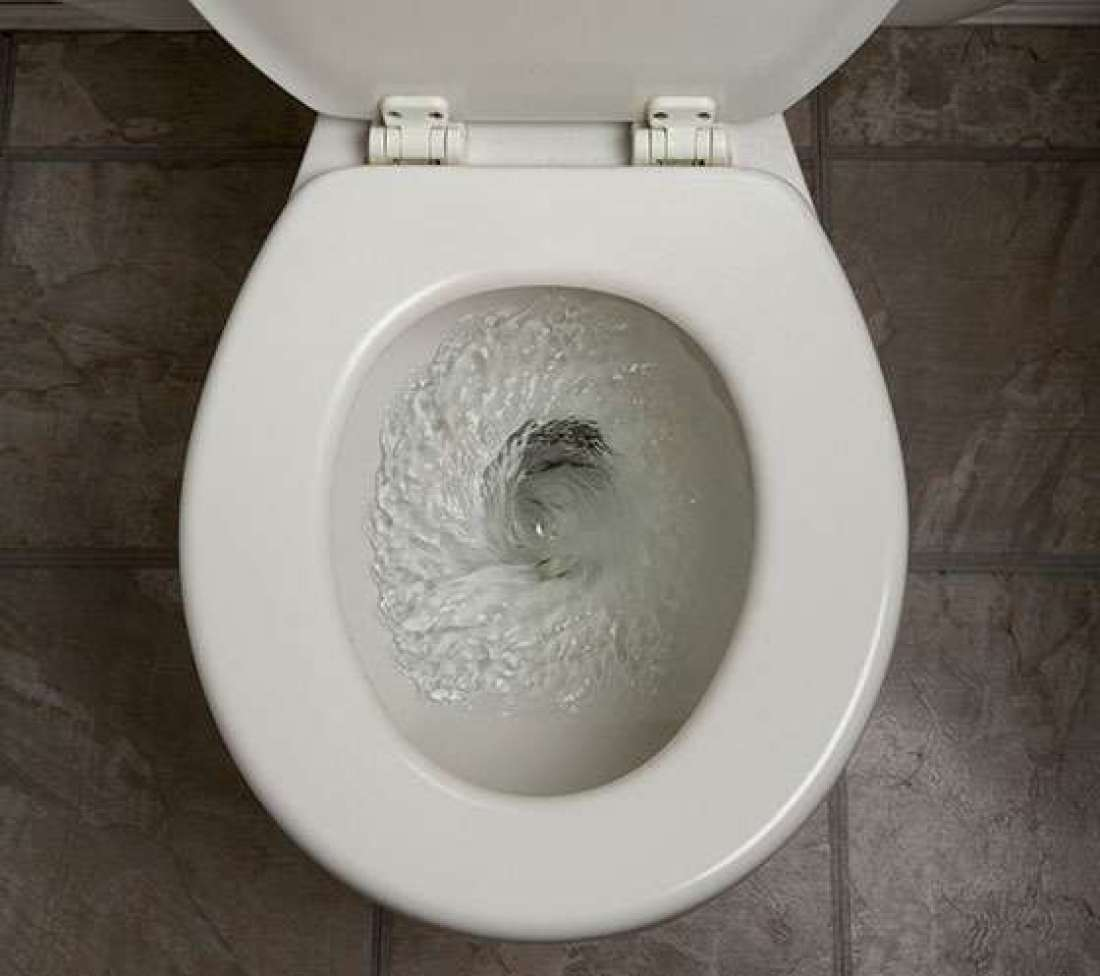 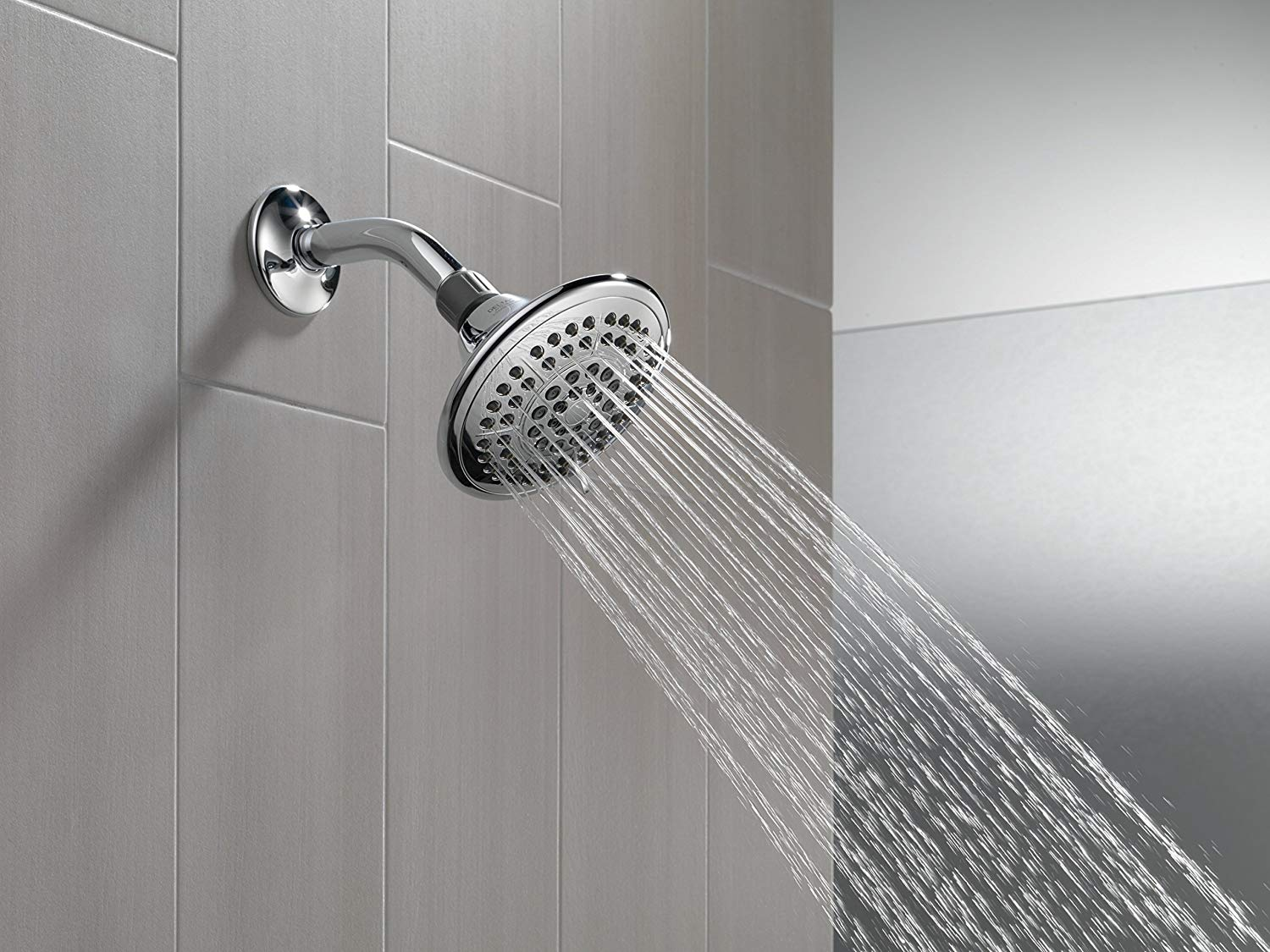 Poster contest
Must have the words: “World Plumbing Day” and “Plumbing Is Essential”
On standard US letter sized paper or A4
Include your name, grade, teacher, and school on the back
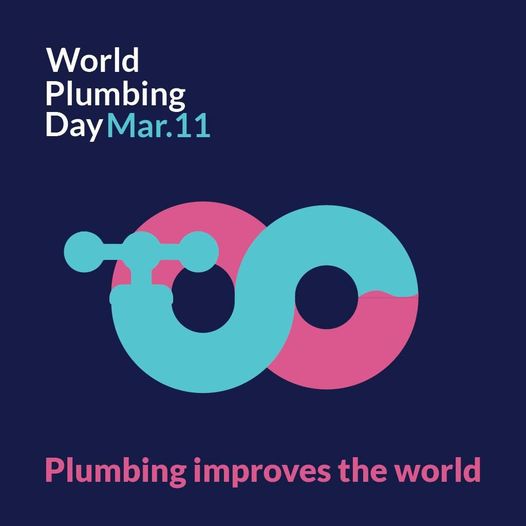 [Speaker Notes: All posters to be collected and sent to WPC Secretariat by 31 March.  
Address:  IAPMO Group, Attention: WPC Secretariat, 4755 East Philadelphia Street, Ontario, CA 91761 USA]
Poster contest prizes – global contest
3rd place: US$25 to student; US$250 to school
2nd place: US$50 to student; US$500 to school
1st place” US$100 to student; US$1,000 to school
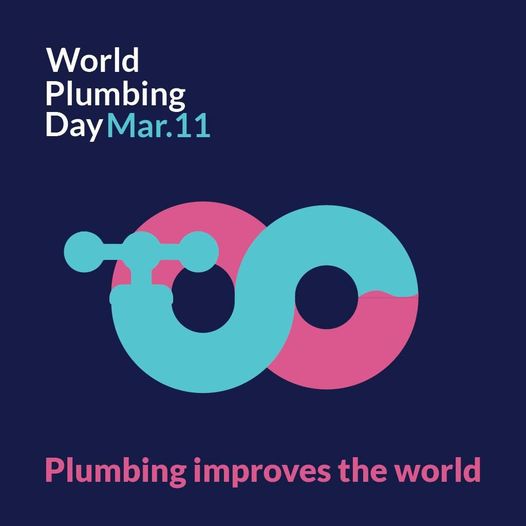 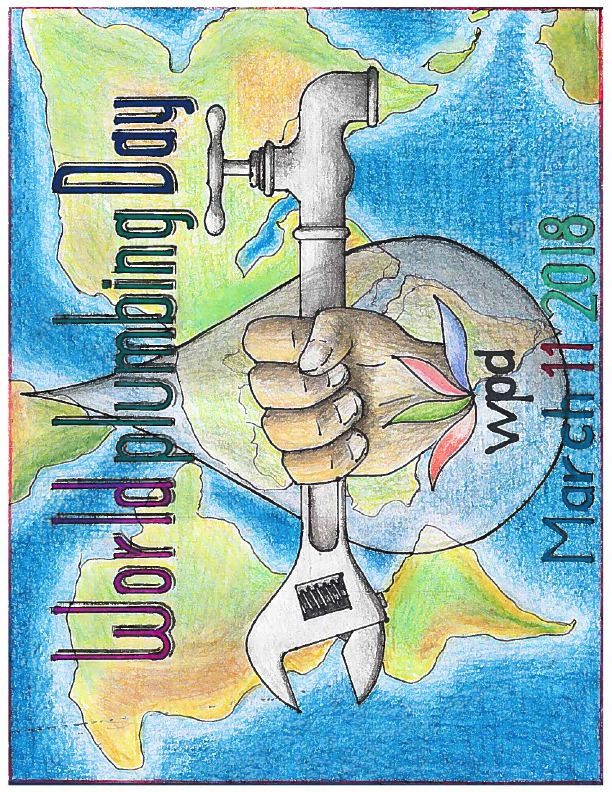 Chantal Saad, 2018 winner, Stork Elementary, CA
[Speaker Notes: Previous winner]
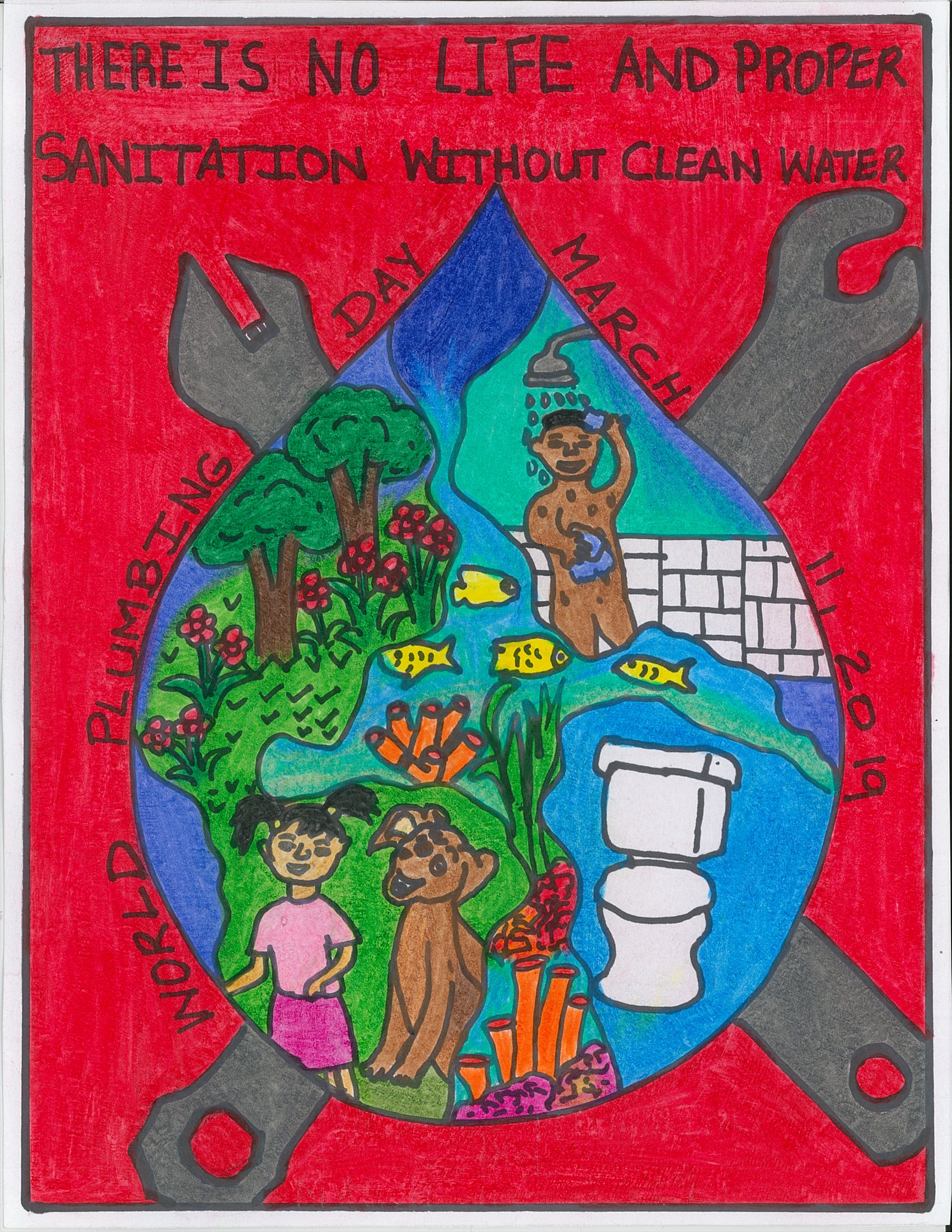 Shevan Holness
9 yrs. old – 5th grade
Jamaica

2019 entry
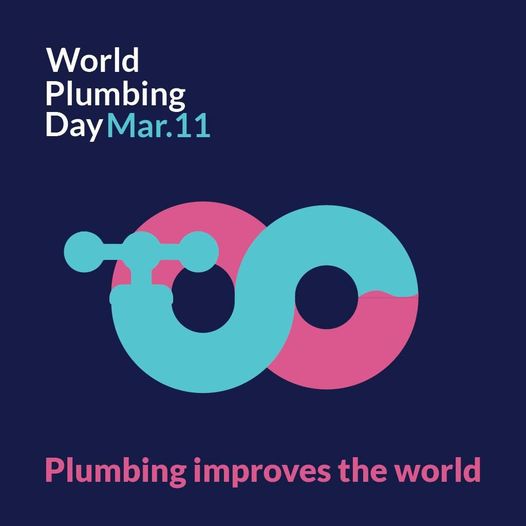 [Speaker Notes: Previous winner]
Why celebrate world plumbing day?
Understand and appreciate the importance of plumbing to our health
Learn about those who lack plumbing in their home and school
Understand plumbing in different nations
Learn how proper plumbing and sanitation equal gender equality
Awareness
A desire to help others
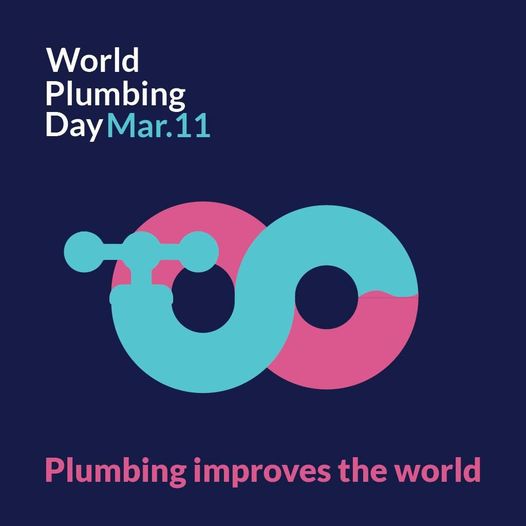 Thank you!
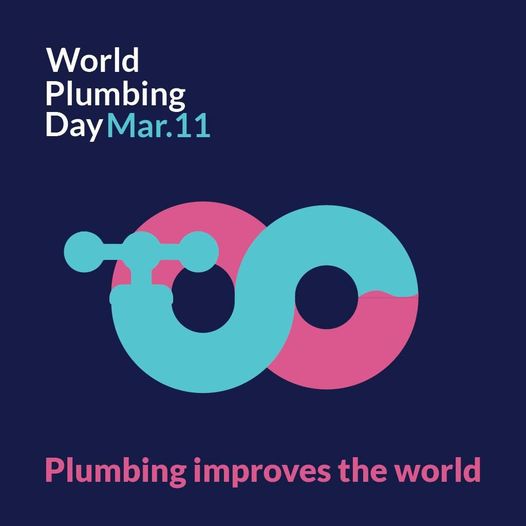 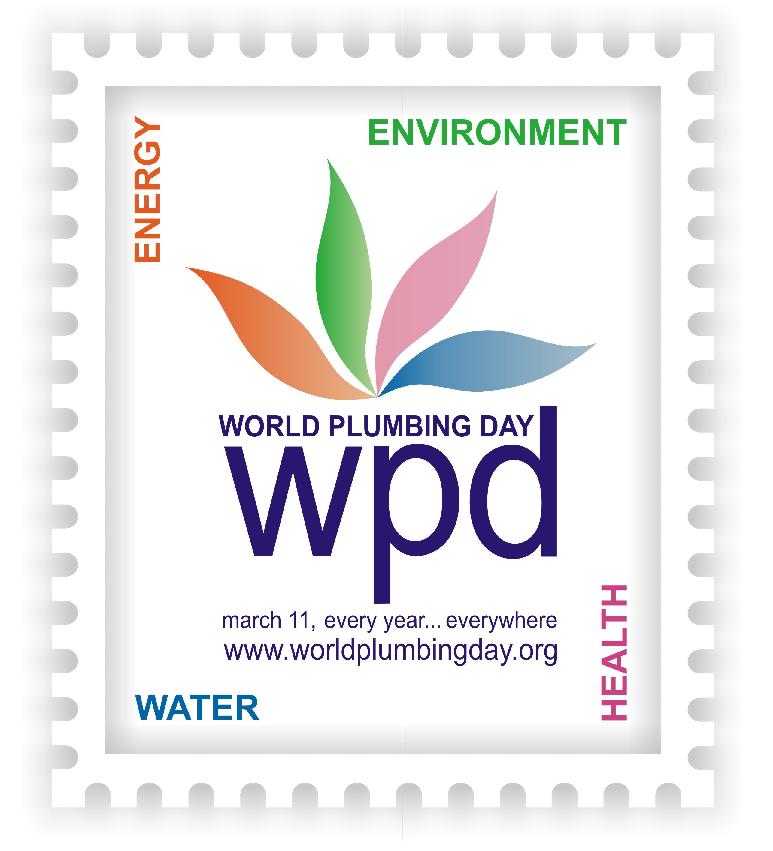 [Speaker Notes: 1. Explain that many people do not know that Plumbing is important.
2. World Plumbing Day aims to make people more aware that Plumbing is important.
3. Mention 4 key elements – Energy, Environment, Water and Health.
4. Ask Children to remember Plumbing on 11 March.]